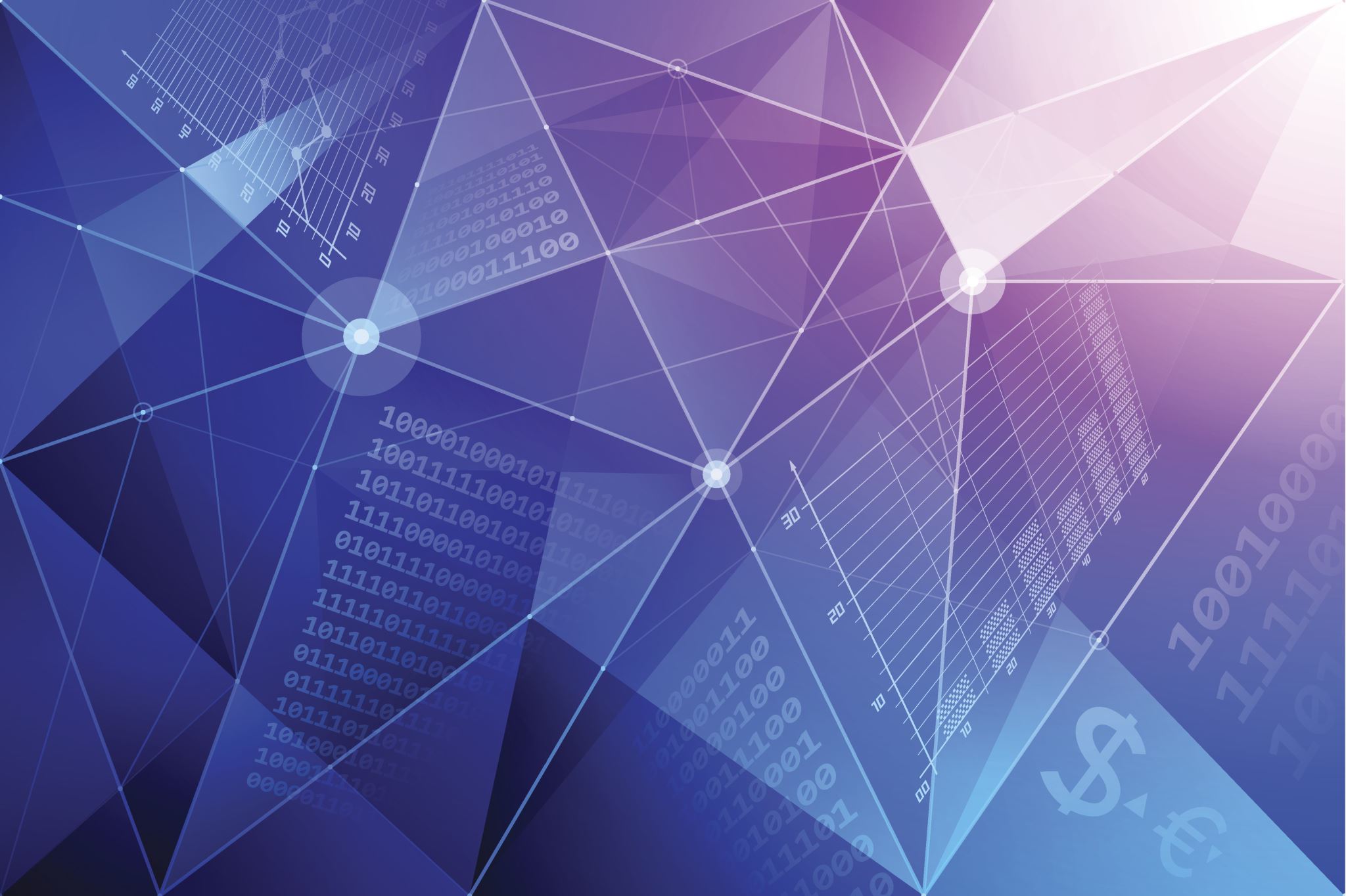 Title: ARM RISC Design Philosophy
Introduction to ARM processors and their widespread use in various devices
Brief overview of the key topic: ARM RISC Design Philosophy
Definition of RISC
Explanation of the key principles of RISC design philosophy
Comparison of RISC with CISC
Introduction
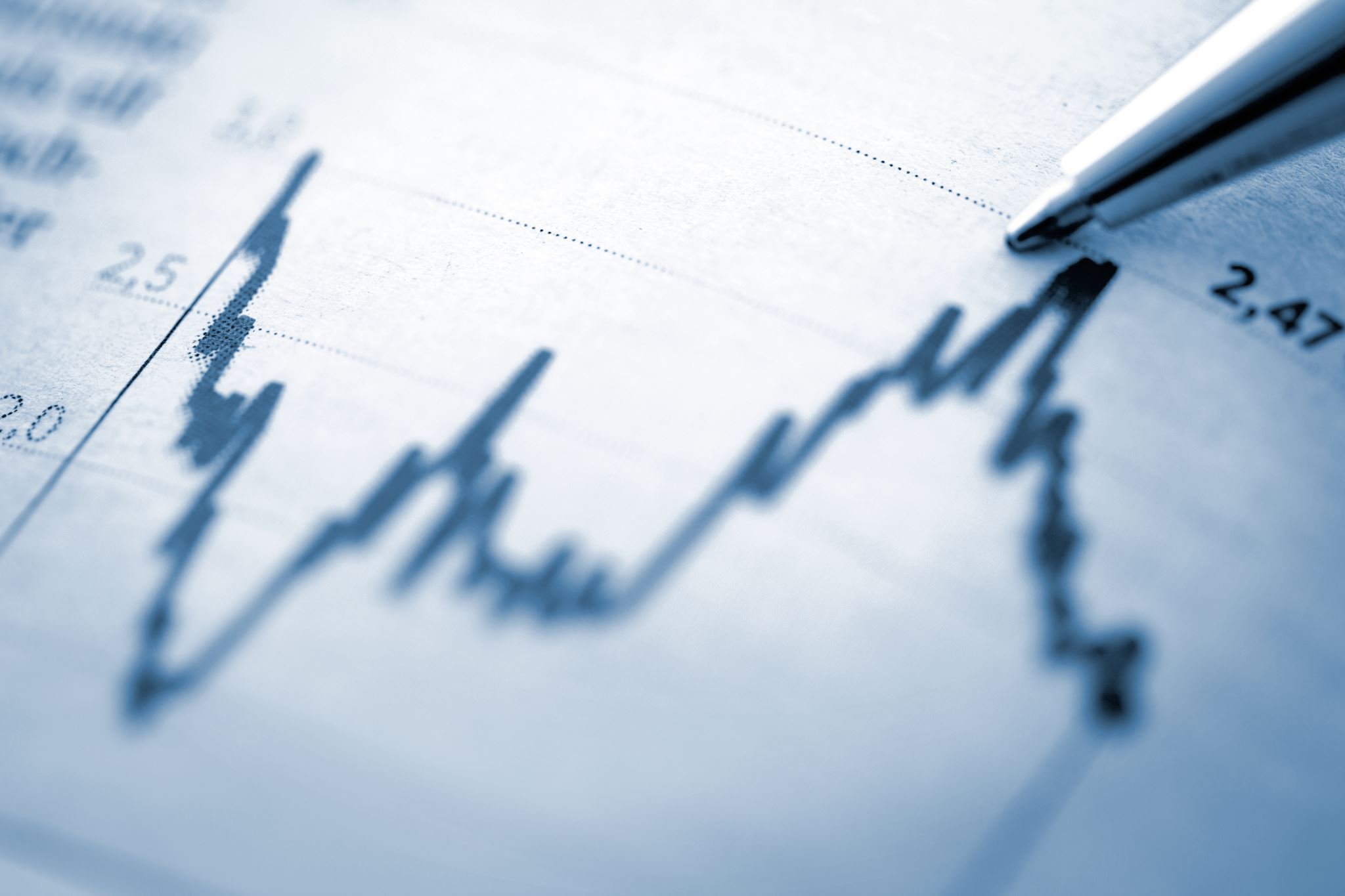 Brief overview of ARM architecture and its significance
Mention of ARM's dominance in mobile devices, embedded systems, and IoT
Simplicity: Focus on a small set of simple and optimized instructions
Orthogonality: Consistent registers and uniform instruction format
Uniform Register File: Data and address operations using the same set of registers
Load-Store Architecture: Memory access limited to load and store instructions
Fixed-Length Instruction Encoding: Simplifies fetching and decoding
Pipelining and Instruction-Level Parallelism: Efficient execution and performance
Improved performance through efficient instruction execution
Simplicity and orthogonality leading to easier design and optimization
ARM Architecture Overview
ARM Architecture Overview
Applications and Impact
Conclusion
ARM7 Architecture Overview
ARM7 Fundamentals
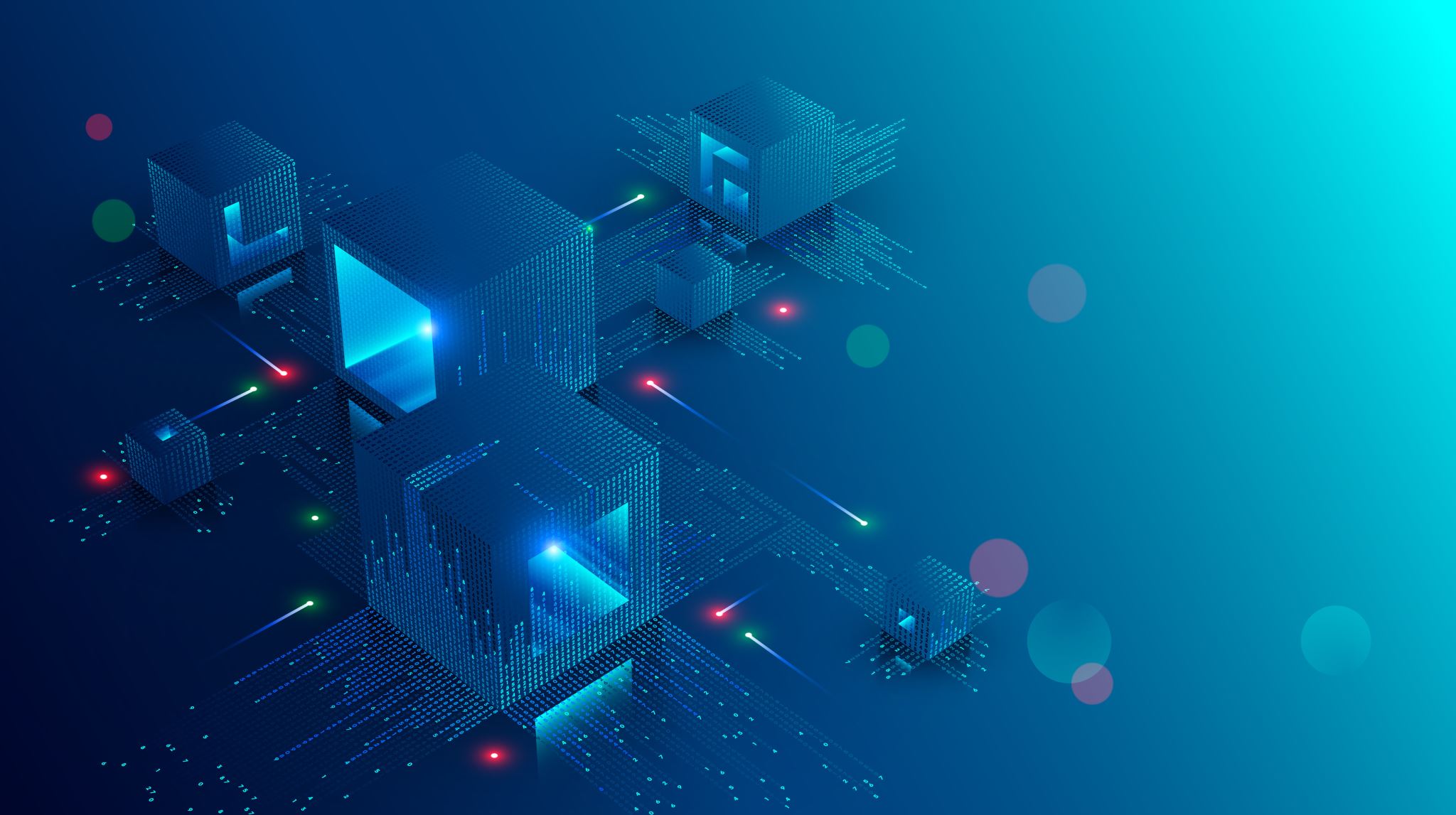 Explanation of the data flow model in ARM7 processors
Overview of the data path and control flow in the processor
Mention of key components like the ALU , registers, and data transfer paths
Illustrate the data flow model with a simple diagram
Introduction to the ARM7 Programmer's Model
Overview of the key registers and their functions
General-Purpose Registers
Program Counter
Stack Pointer
Current Program Status Register
Data Flow Model
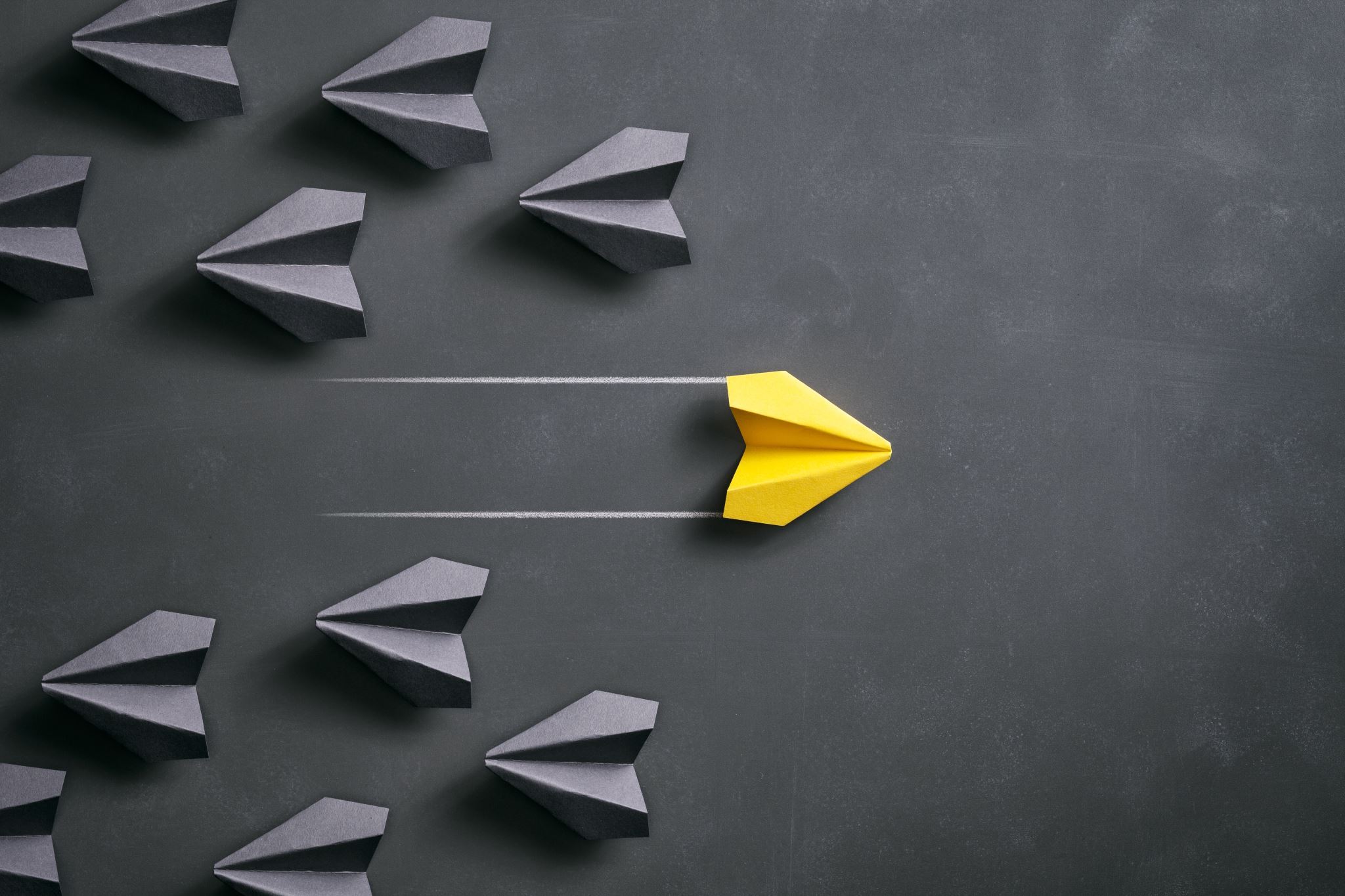 Explanation of the different execution modes available in ARM7 processors
User mode
Supervisor mode
Interrupt mode
Abort mode
System mode
Slide 4: Data Flow Model
Memory Organization
Exception Handling
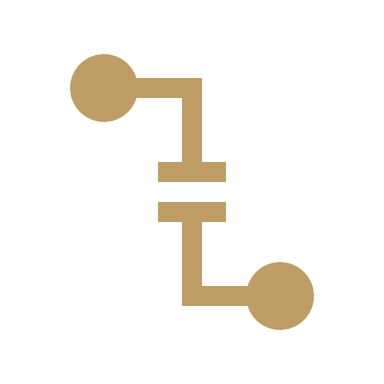 Overview of exception handling in ARM7 processors
Explanation of exception vectors and interrupt handlers
Mention of different types of exceptions, such as interrupts, faults, and aborts
Recap of the key points discussed in the presentation
Reinforce the significance of ARM7 fundamentals, data flow model, and programmer's model
Conclude with the impact and applications of ARM7 processors